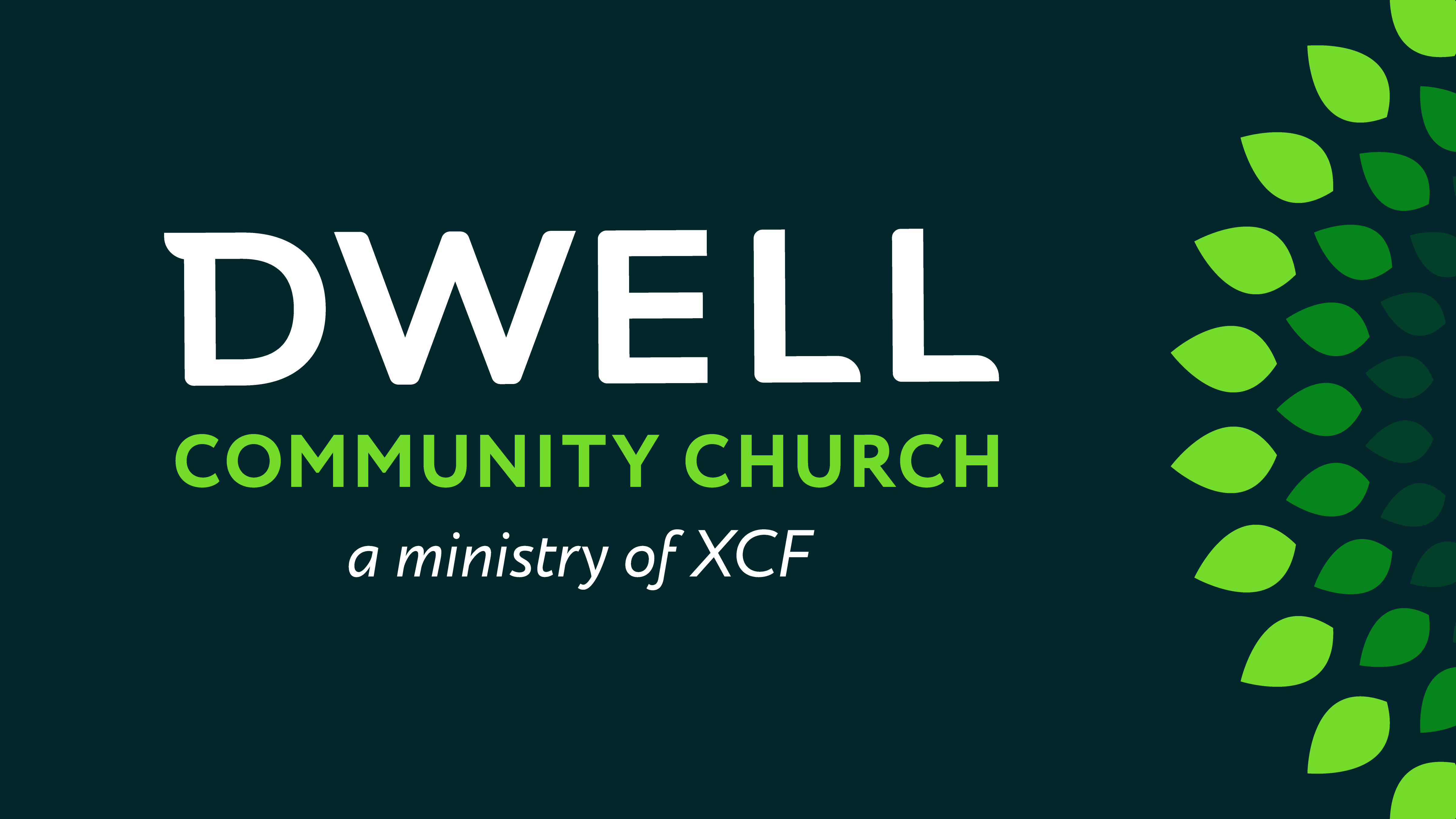 R O M A N S
Romans 12:14-21 Overcome Evil with Good
R O M A N S
Fundamentals for Life as God’s People
Sincere Love
R O M A N S
Fundamentals for Life as God’s People
Sincere Love
Romans 12:14 Bless those who persecute you; bless and do not curse.  15 Rejoice with those who rejoice, and weep with those who weep. 16 Be of the same mind toward one another; do not be haughty in mind, but associate with the lowly. Do not be wise in your own estimation.
R O M A N S
Fundamentals for Life as God’s People
Sincere Love
Romans 12:3 … I say to everyone among you not to think more highly of himself than he ought to think; but to think so as to have sound judgment
Romans 12:14 Bless those who persecute you; bless and do not curse.  15 Rejoice with those who rejoice, and weep with those who weep.    16 Be of the same mind toward one another; do not be haughty in mind, but associate with the lowly. Do not be wise in your own estimation.
R O M A N S
Fundamentals for Life as God’s People
Sincere Love
Romans 12:14 Bless those who persecute you; bless and do not curse.  15 Rejoice with those who rejoice, and weep with those who weep.    16 Be of the same mind toward one another; do not be haughty in mind, but associate with the lowly. Do not be wise in your own estimation.
R O M A N S
Fundamentals for Life as God’s People
Sincere Love
Romans 12:14 Bless those who persecute you; bless and do not curse.  15 Rejoice with those who rejoice, and weep with those who weep.    16 Be of the same mind toward one another; do not be haughty in mind, but associate with the lowly. Do not be wise in your own estimation.
New topic:
Paul understands that wherever the gospel goes, persecution is sure to follow.
John 15:18 If the world hates you, you know that it has hated Me before it hated you. 19 If you were of the world, the world would love its own; but because you are not of the world, but I chose you out of the world, because of this the world hates you.
Romans 12:14 Bless those who persecute you; bless and do not curse.  15 Rejoice with those who rejoice, and weep with those who weep.    16 Be of the same mind toward one another; do not be haughty in mind, but associate with the lowly. Do not be wise in your own estimation.
Romans 12:14 Bless those who persecute you; bless and do not curse.  15 Rejoice with those who rejoice, and weep with those who weep.    16 Be of the same mind toward one another; do not be haughty in mind, but associate with the lowly. Do not be wise in your own estimation.
How should God’s people respond when they are mistreated, hated, and wronged?
Romans 12:14 Bless those who persecute you; bless and do not curse.  15 Rejoice with those who rejoice, and weep with those who weep.    16 Be of the same mind toward one another; do not be haughty in mind, but associate with the lowly. Do not be wise in your own estimation.
Love Your Enemy
How should God’s people respond when they are mistreated, hated, and wronged?
Romans 12:14 Bless those who persecute you; bless and do not curse.  15 Rejoice with those who rejoice, and weep with those who weep.    16 Be of the same mind toward one another; do not be haughty in mind, but associate with the lowly. Do not be wise in your own estimation.
Love Your Enemy
Romans 12:17 Never pay back evil for evil to anyone. Respect what is right in the sight of all men. 18 If possible, so far as it depends on you, be at peace with all men.  19 Never take your own revenge, beloved, but leave room for the wrath of God, for it is written, “Vengeance is Mine, I will repay,” says the Lord. 20 “But if your enemy is hungry, feed him, and if he is thirsty, give him a drink; for in so doing you will heap burning coals on his head.” 21 Do not be overcome by evil, but overcome evil with good.
Love Your Enemy
Who is your enemy?
Romans 12:17 Never pay back evil for evil to anyone. Respect what is right in the sight of all men. 18 If possible, so far as it depends on you, be at peace with all men.  19 Never take your own revenge, beloved, but leave room for the wrath of God, for it is written, “Vengeance is Mine, I will repay,” says the Lord. 20 “But if your enemy is hungry, feed him, and if he is thirsty, give him a drink; for in so doing you will heap burning coals on his head.” 21 Do not be overcome by evil, but overcome evil with good.
Love Your Enemy
Who is your enemy?
Romans 12:17 Never pay back evil for evil to anyone. Respect what is right in the sight of all men. 18 If possible, so far as it depends on you, be at peace with all men.  19 Never take your own revenge, beloved, but leave room for the wrath of God, for it is written, “Vengeance is Mine, I will repay,” says the Lord. 20 “But if your enemy is hungry, feed him, and if he is thirsty, give him a drink; for in so doing you will heap burning coals on his head.” 21 Do not be overcome by evil, but overcome evil with good.
Love Your Enemy
Who is your enemy?
Romans 12:17 Never pay back evil for evil to anyone. Respect what is right in the sight of all men. 18 If possible, so far as it depends on you, be at peace with all men.  19 Never take your own revenge, beloved, but leave room for the wrath of God, for it is written, “Vengeance is Mine, I will repay,” says the Lord. 20 “But if your enemy is hungry, feed him, and if he is thirsty, give him a drink; for in so doing you will heap burning coals on his head.” 21 Do not be overcome by evil, but overcome evil with good.
Love Your Enemy
Where’s the justice?
I can’t stomach it!
I’ll be a doormat!
Romans 12:17 Never pay back evil for evil to anyone. Respect what is right in the sight of all men. 18 If possible, so far as it depends on you, be at peace with all men.  19 Never take your own revenge, beloved, but leave room for the wrath of God, for it is written, “Vengeance is Mine, I will repay,” says the Lord. 20 “But if your enemy is hungry, feed him, and if he is thirsty, give him a drink; for in so doing you will heap burning coals on his head.” 21 Do not be overcome by evil, but overcome evil with good.
Love Your Enemy
Biblical Rationale:
Romans 12:14 Bless those who persecute you; bless and do not curse
Love Your Enemy
Biblical Rationale:

It’s what Jesus taught
Luke 6:27 But I say to you who hear,  love your enemies, do good to those who hate you, 28 bless those who curse you, pray for those who mistreat you.
Romans 12:14 Bless those who persecute you; bless and do not curse
Love Your Enemy
Biblical Rationale:

It’s what Jesus taught
Matt 5:38 You have heard that it was said, ‘An eye for an eye, and a tooth for a tooth.’ 39 But I say to you, do not resist an evil person; but whoever slaps you on your right cheek, turn the other to him also.  40 If anyone wants to sue you and take your shirt, let him have your  coat also.41 Whoever forces you to go one mile, go with him two.
Romans 12:14 Bless those who persecute you; bless and do not curse
Love Your Enemy
Biblical Rationale:

It’s what Jesus taught
Luke 6:33 If you do good to those who do good to you, what credit is that to you? For even sinners do the same...  35 But love your enemies and do good, and lend, expecting nothing in return; and your reward will be great, and you will be sons of the Most High; for He Himself is kind to ungrateful and evil men. 36 Be merciful, just as your Father is merciful.
Romans 12:14 Bless those who persecute you; bless and do not curse
Love Your Enemy
Biblical Rationale:

It’s what Jesus taught
Luke 6:33 If you do good to those who do good to you, what credit is that to you? For even sinners do the same...  35 But love your enemies and do good, and lend, expecting nothing in return; and your reward will be great, and you will be sons of the Most High; for He Himself is kind to ungrateful and evil men. 36 Be merciful, just as your Father is merciful.
Romans 12:14 Bless those who persecute you; bless and do not curse
Love Your Enemy
1 Peter 2:21 For you have been called for this purpose, since Christ also suffered for you, leaving you an example for you to follow in His steps, 22 who committed no sin, nor was any deceit found in His mouth; 23 and while being reviled, He did not revile in return; while suffering, He uttered no threats...
Biblical Rationale:

It’s what Jesus taught
It’s what Jesus did
No one ever suffered greater injustice than Jesus
Romans 12:14 Bless those who persecute you; bless and do not curse
Love Your Enemy
1 Peter 2:21 For you have been called for this purpose, since Christ also suffered for you, leaving you an example for you to follow in His steps, 22 who committed no sin, nor was any deceit found in His mouth; 23 and while being reviled, He did not revile in return; while suffering, He uttered no threats...
Biblical Rationale:

It’s what Jesus taught
It’s what Jesus did
No one ever suffered greater injustice than Jesus
Romans 12:14 Bless those who persecute you; bless and do not curse
Love Your Enemy
1 Peter 2:21 For you have been called for this purpose, since Christ also suffered for you, leaving you an example for you to follow in His steps, 22 who committed no sin, nor was any deceit found in His mouth; 23 and while being reviled, He did not revile in return; while suffering, He uttered no threats...
Biblical Rationale:

It’s what Jesus taught
It’s what Jesus did
No one ever suffered greater injustice than Jesus
Romans 12:14 Bless those who persecute you; bless and do not curse
Love Your Enemy
1 Peter 2:21 For you have been called for this purpose, since Christ also suffered for you, leaving you an example for you to follow in His steps, 22 who committed no sin, nor was any deceit found in His mouth; 23 and while being reviled, He did not revile in return; while suffering, He uttered no threats.  24 and He Himself bore our sins in His body on the cross… for by His wounds you were healed.
Biblical Rationale:

It’s what Jesus taught
It’s what Jesus did
No one ever suffered greater injustice than Jesus
Romans 12:14 Bless those who persecute you; bless and do not curse
Love Your Enemy
Romans 5:7 For one will hardly die for a righteous man; though perhaps for the good man someone would dare even to die. 8 But God demonstrates His own love toward us, in that while we were yet sinners, Christ died for us. 10 For if while we were enemies we were reconciled to God through the death of His Son, much more, having been reconciled, we shall be saved by His life.
Biblical Rationale:

It’s what Jesus taught
It’s what Jesus did
I am a forgiven enemy of God
Romans 12:14 Bless those who persecute you; bless and do not curse
Love Your Enemy
Romans 5:7 For one will hardly die for a righteous man; though perhaps for the good man someone would dare even to die. 8 But God demonstrates His own love toward us, in that while we were yet sinners, Christ died for us. 10 For if while we were enemies we were reconciled to God through the death of His Son, much more, having been reconciled, we shall be saved by His life.
Biblical Rationale:

It’s what Jesus taught
It’s what Jesus did
I am a forgiven enemy of God
We are recipients of mercy, showing mercy to others
Romans 12:16 Be of the same mind toward one another; do not be haughty in mind, but associate with the lowly. Do not be wise in your own estimation.
Love Your Enemy
I can’t stomach it!
Biblical Rationale:

It’s what Jesus taught
It’s what Jesus did
I am a forgiven enemy of God
We are recipients of mercy, showing mercy to others
Romans 12:16 Be of the same mind toward one another; do not be haughty in mind, but associate with the lowly. Do not be wise in your own estimation.
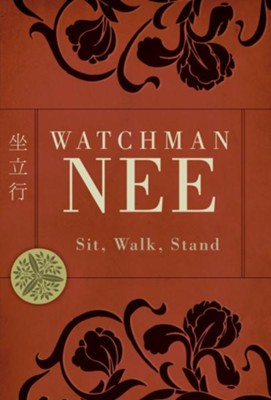 “Nothing has done greater damage to our Christian testimony than our trying to be right and demanding right of others.  We become preoccupied with what is and what is not right.  We ask ourselves, Have we been justly or unjustly treated? And we think thus to vindicate our actions.  But that is not our standard. The whole question for us is one of cross-bearing.
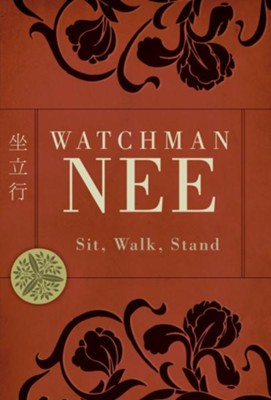 “You ask me, “Is it right for someone to strike my cheek?” I reply, “Of course not!
But the question is, do you only want to be right?” As Christians our standard of living can never be “right or wrong,” but the Cross… “forgive one another as I have forgiven you.” “Right or wrong” is the principle of the  Gentiles and tax gatherers.  My life is to be governed by the principle of the Cross.”
Love Your Enemy
Where’s the justice?
Biblical Rationale:

It’s what Jesus taught
It’s what Jesus did
I am a forgiven enemy of God
Romans 12:16 Be of the same mind toward one another; do not be haughty in mind, but associate with the lowly. Do not be wise in your own estimation.
Love Your Enemy
Where’s the justice?
Biblical Rationale:

It’s what Jesus taught
It’s what Jesus did
I am a forgiven enemy of God
Romans 12:17 Never pay back evil for evil to anyone. Respect what is right in the sight of all men. 18 If possible, so far as it depends on you, be at peace with all men.  19 Never take your own revenge, beloved, but leave room for the wrath of God, for it is written, “Vengeance is Mine, I will repay,” says the Lord.
Love Your Enemy
Where’s the justice?
Biblical Rationale:

It’s what Jesus taught
It’s what Jesus did
I am a forgiven enemy of God
Apodidomi: to give back, return, to recompence
Romans 12:17 Never pay back evil for evil to anyone. Respect what is right in the sight of all men. 18 If possible, so far as it depends on you, be at peace with all men.  19 Never take your own revenge, beloved, but leave room for the wrath of God, for it is written, “Vengeance is Mine, I will repay,” says the Lord.
Love Your Enemy
“retribution”
Biblical Rationale:

It’s what Jesus taught
It’s what Jesus did
I am a forgiven enemy of God
wrongs done demand restitution
Apodidomi: to give back, return, to recompence
Romans 12:17 Never pay back evil for evil to anyone. Respect what is right in the sight of all men. 18 If possible, so far as it depends on you, be at peace with all men.  19 Never take your own revenge, beloved, but leave room for the wrath of God, for it is written, “Vengeance is Mine, I will repay,” says the Lord.
Love Your Enemy
God:
Biblical Rationale:

It’s what Jesus taught
It’s what Jesus did
I am a forgiven enemy of God
wrongs done demand restitution
Apodidomi: to give back, return, to recompence
Romans 12:17 Never pay back evil for evil to anyone. Respect what is right in the sight of all men. 18 If possible, so far as it depends on you, be at peace with all men.  19 Never take your own revenge, beloved, but leave room for the wrath of God, for it is written, “Vengeance is Mine, I will repay,” says the Lord.
Love Your Enemy
God: “I agree!”
Biblical Rationale:

It’s what Jesus taught
It’s what Jesus did
I am a forgiven enemy of God
wrongs done demand restitution
Apodidomi: to give back, return, to recompence
Romans 12:17 Never pay back evil for evil to anyone. Respect what is right in the sight of all men. 18 If possible, so far as it depends on you, be at peace with all men.  19 Never take your own revenge, beloved, but leave room for the wrath of God, for it is written, “Vengeance is Mine, I will repay,” says the Lord.
Love Your Enemy
God: “I agree!”
Biblical Rationale:

It’s what Jesus taught
It’s what Jesus did
I am a forgiven enemy of God
wrongs done demand restitution
Romans 12:17 Never pay back evil for evil to anyone. Respect what is right in the sight of all men. 18 If possible, so far as it depends on you, be at peace with all men.  19 Never take your own revenge, beloved, but leave room for the wrath of God, for it is written, “Vengeance is Mine, I will repay,” says the Lord.
Love Your Enemy
God: “I agree!”
Biblical Rationale:

It’s what Jesus taught
It’s what Jesus did
I am a forgiven enemy of God
But retribution falls under My jurisdiction, not yours
Romans 12:17 Never pay back evil for evil to anyone. Respect what is right in the sight of all men. 18 If possible, so far as it depends on you, be at peace with all men.  19 Never take your own revenge, beloved, but leave room for the wrath of God, for it is written, “Vengeance is Mine, I will repay,” says the Lord.
Love Your Enemy
Deuteronomy 32:34  ‘Is it not laid up in store with Me, Sealed up in My treasuries? 35 ‘Vengeance is Mine, and retribution, In due time their foot will slip; For the day of their calamity is near, And the impending things are hastening upon them.’ 36 “For the Lord will vindicate His people, And will have compassion on His servants…
God: “I agree!”
Biblical Rationale:

It’s what Jesus taught
It’s what Jesus did
I am a forgiven enemy of God
But retribution falls under My jurisdiction, not yours
Apodidomi: to give back, return, to recompence
Romans 12:17 Never pay back evil for evil to anyone. Respect what is right in the sight of all men. 18 If possible, so far as it depends on you, be at peace with all men.  19 Never take your own revenge, beloved, but leave room for the wrath of God, for it is written, “Vengeance is Mine, I will repay,” says the Lord.
Love Your Enemy
Deuteronomy 32:34  ‘Is it not laid up in store with Me, Sealed up in My treasuries? 35 ‘Vengeance is Mine, and retribution, In due time their foot will slip; For the day of their calamity is near, And the impending things are hastening upon them.’ 36 “For the Lord will vindicate His people, And will have compassion on His servants…
God: “I agree!”
Biblical Rationale:

It’s what Jesus taught
It’s what Jesus did
I am a forgiven enemy of God
But retribution falls under My jurisdiction, not yours
Apodidomi: to give back, return, to recompence
Romans 12:17 Never pay back evil for evil to anyone. Respect what is right in the sight of all men. 18 If possible, so far as it depends on you, be at peace with all men.  19 Never take your own revenge, beloved, but leave room for the wrath of God, for it is written, “Vengeance is Mine, I will repay,” says the Lord.
Love Your Enemy
Biblical Rationale:

It’s what Jesus taught
It’s what Jesus did
I am a forgiven enemy of God
He is the righteous judge
Personal retribution usurps the throne of God
Romans 12:17 Never pay back evil for evil to anyone. Respect what is right in the sight of all men. 18 If possible, so far as it depends on you, be at peace with all men.  19 Never take your own revenge, beloved, but leave room for the wrath of God, for it is written, “Vengeance is Mine, I will repay,” says the Lord.
Love Your Enemy
Biblical Rationale:

It’s what Jesus taught
It’s what Jesus did
I am a forgiven enemy of God
God will act to bring justice
He is the righteous judge
Personal retribution usurps the throne of God
Romans 12:17 Never pay back evil for evil to anyone. Respect what is right in the sight of all men. 18 If possible, so far as it depends on you, be at peace with all men.  19 Never take your own revenge, beloved, but leave room for the wrath of God, for it is written, “Vengeance is Mine, I will repay,” says the Lord.
Love Your Enemy
Biblical Rationale:

It’s what Jesus taught
It’s what Jesus did
I am a forgiven enemy of God
God will act to bring justice
Matthew 16:27 For the Son of Man is going to come in the glory of His Father with His angels, and will then repay every man according to his deeds.
Romans 12:17 Never pay back evil for evil to anyone. Respect what is right in the sight of all men. 18 If possible, so far as it depends on you, be at peace with all men.  19 Never take your own revenge, beloved, but leave room for the wrath of God, for it is written, “Vengeance is Mine, I will repay,” says the Lord.
Love Your Enemy
This is why it’s hard: it is a step of faith, and an act of humility
Biblical Rationale:

It’s what Jesus taught
It’s what Jesus did
I am a forgiven enemy of God
God will act to bring justice
To leave vengeance for God means that I have to step out of His role, (humility) and trust that he will play it (faith)
Romans 12:17 Never pay back evil for evil to anyone. Respect what is right in the sight of all men. 18 If possible, so far as it depends on you, be at peace with all men.  19 Never take your own revenge, beloved, but leave room for the wrath of God, for it is written, “Vengeance is Mine, I will repay,” says the Lord.
Love Your Enemy
This is why it’s hard: it is a step of faith, and an act of humility
Biblical Rationale:

It’s what Jesus taught
It’s what Jesus did
I am a forgiven enemy of God
God will act to bring justice
To leave vengeance for God means that I have to step out of His role, (humility) and trust that he will play it (faith)
Romans 12:16 Do not be wise in your own estimation.
Romans 12:17 Never pay back evil for evil to anyone. Respect what is right in the sight of all men. 18 If possible, so far as it depends on you, be at peace with all men.  19 Never take your own revenge, beloved, but leave room for the wrath of God, for it is written, “Vengeance is Mine, I will repay,” says the Lord.
Love Your Enemy
1 Peter 2:20 But if when you do what is right and suffer for it  you patiently endure it, this finds favor with God….23 and while being reviled, He did not revile in return; while suffering, He uttered no threats, 23 but kept entrusting Himself to Him who judges righteously;
Biblical Rationale:

It’s what Jesus taught
It’s what Jesus did
I am a forgiven enemy of God
God will act to bring justice
Romans 12:17 Never pay back evil for evil to anyone. Respect what is right in the sight of all men. 18 If possible, so far as it depends on you, be at peace with all men.  19 Never take your own revenge, beloved, but leave room for the wrath of God, for it is written, “Vengeance is Mine, I will repay,” says the Lord.
Love Your Enemy
1 Peter 2:20 But if when you do what is right and suffer for it  you patiently endure it, this finds favor with God….23 and while being reviled, He did not revile in return; while suffering, He uttered no threats, 23 but kept entrusting Himself to Him who judges righteously;
Biblical Rationale:

It’s what Jesus taught
It’s what Jesus did
I am a forgiven enemy of God
God will act to bring justice
Romans 12:17 Never pay back evil for evil to anyone. Respect what is right in the sight of all men. 18 If possible, so far as it depends on you, be at peace with all men.  19 Never take your own revenge, beloved, but leave room for the wrath of God, for it is written, “Vengeance is Mine, I will repay,” says the Lord.
Love Your Enemy
1 Peter 2:20 But if when you do what is right and suffer for it  you patiently endure it, this finds favor with God….23 and while being reviled, He did not revile in return; while suffering, He uttered no threats, 23 but kept entrusting Himself to Him who judges righteously;
Biblical Rationale:

It’s what Jesus taught
It’s what Jesus did
I am a forgiven enemy of God
God will act to bring justice
Paul knows what he’s calling them to isn’t easy
Romans 12:17 Never pay back evil for evil to anyone. Respect what is right in the sight of all men. 18 If possible, so far as it depends on you, be at peace with all men.  19 Never take your own revenge, beloved, but leave room for the wrath of God, for it is written, “Vengeance is Mine, I will repay,” says the Lord.
Love Your Enemy
1 Peter 2:20 But if when you do what is right and suffer for it  you patiently endure it, this finds favor with God….23 and while being reviled, He did not revile in return; while suffering, He uttered no threats, 23 but kept entrusting Himself to Him who judges righteously;
Biblical Rationale:

It’s what Jesus taught
It’s what Jesus did
I am a forgiven enemy of God
God will act to bring justice
It pleases God
Romans 12:17 Never pay back evil for evil to anyone. Respect what is right in the sight of all men. 18 If possible, so far as it depends on you, be at peace with all men.  19 Never take your own revenge, beloved, but leave room for the wrath of God, for it is written, “Vengeance is Mine, I will repay,” says the Lord.
Love Your Enemy
Acts 7:59 They went on stoning Stephen as he called on the Lord and said, “Lord Jesus, receive my spirit!” 60 Then  falling on his knees, he cried out with a loud voice,
Biblical Rationale:

It’s what Jesus taught
It’s what Jesus did
I am a forgiven enemy of God
God will act to bring justice
It pleases God
Romans 12:17 Never pay back evil for evil to anyone. Respect what is right in the sight of all men. 18 If possible, so far as it depends on you, be at peace with all men.  19 Never take your own revenge, beloved, but leave room for the wrath of God, for it is written, “Vengeance is Mine, I will repay,” says the Lord.
Love Your Enemy
Acts 7:59 They went on stoning Stephen as he called on the Lord and said, “Lord Jesus, receive my spirit!” 60 Then  falling on his knees, he cried out with a loud voice, “Lord, do not hold this sin against them!” Having said this, he fell asleep.
Biblical Rationale:

It’s what Jesus taught
It’s what Jesus did
I am a forgiven enemy of God
God will act to bring justice
It pleases God
Romans 12:17 Never pay back evil for evil to anyone. Respect what is right in the sight of all men. 18 If possible, so far as it depends on you, be at peace with all men.  19 Never take your own revenge, beloved, but leave room for the wrath of God, for it is written, “Vengeance is Mine, I will repay,” says the Lord.
Love Your Enemy
Acts7:55 But being full of the Holy Spirit, he gazed intently into  heaven and saw the glory of God, and Jesus standing at the right hand of God; 56 and he said, “Behold, I see the heavens opened up and the Son of Man standing at the right hand of God.”
Biblical Rationale:

It’s what Jesus taught
It’s what Jesus did
I am a forgiven enemy of God
God will act to bring justice
It pleases God
Romans 12:17 Never pay back evil for evil to anyone. Respect what is right in the sight of all men. 18 If possible, so far as it depends on you, be at peace with all men.  19 Never take your own revenge, beloved, but leave room for the wrath of God, for it is written, “Vengeance is Mine, I will repay,” says the Lord.
Love Your Enemy
Clive Calver – XSI 2022
“When Stephen died his face shone, when he saw Jesus. Scripture says Stephen saw Jesus standing. Standing for one who had lived for him. Standing for one who was now being stoned to death and dying for him. Stephen saw Jesus standing.
Biblical Rationale:

It’s what Jesus taught
It’s what Jesus did
I am a forgiven enemy of God
God will act to bring justice
It pleases God
Romans 12:17 Never pay back evil for evil to anyone. Respect what is right in the sight of all men. 18 If possible, so far as it depends on you, be at peace with all men.  19 Never take your own revenge, beloved, but leave room for the wrath of God, for it is written, “Vengeance is Mine, I will repay,” says the Lord.
Love Your Enemy
Clive Calver – XSI 2022
“I want to ask you something. When you and I make it into the presence of God, will Jesus be standing, or sitting? 
Will he be sitting to say ‘welcome home. You lived and ordinary life. You did pretty well’….
Biblical Rationale:

It’s what Jesus taught
It’s what Jesus did
I am a forgiven enemy of God
God will act to bring justice
It pleases God
Romans 12:17 Never pay back evil for evil to anyone. Respect what is right in the sight of all men. 18 If possible, so far as it depends on you, be at peace with all men.  19 Never take your own revenge, beloved, but leave room for the wrath of God, for it is written, “Vengeance is Mine, I will repay,” says the Lord.
Love Your Enemy
Clive Calver – XSI 2022

“I am not saying that you can earn your salvation – that’s all settled by crucified love. But I am saying you can get Jesus on his feet, By the way you live for him.”
Biblical Rationale:

It’s what Jesus taught
It’s what Jesus did
I am a forgiven enemy of God
God will act to bring justice
It pleases God
Romans 12:17 Never pay back evil for evil to anyone. Respect what is right in the sight of all men. 18 If possible, so far as it depends on you, be at peace with all men.  19 Never take your own revenge, beloved, but leave room for the wrath of God, for it is written, “Vengeance is Mine, I will repay,” says the Lord.
Love Your Enemy
Biblical Rationale:

It’s what Jesus taught
It’s what Jesus did
I am a forgiven enemy of God
God will act to bring justice
It pleases God
Proverbs 25:21 If your enemy is hungry, give him food to eat; And if he is thirsty, give him water to drink; 22 For you will heap burning coals on his head,
Romans 12:20 But if your enemy is hungry, feed him, and if he is thirsty, give him a drink; for in so doing you will heap burning coals on his head. 21 Do not be overcome by evil, but overcome evil with good.
Love Your Enemy
Biblical Rationale:

It’s what Jesus taught
It’s what Jesus did
I am a forgiven enemy of God
God will act to bring justice
It pleases God
He will pay you back
Proverbs 25:21 If your enemy is hungry, give him food to eat; And if he is thirsty, give him water to drink; 22 For you will heap burning coals on his head, and the Lord will reward you.
Romans 12:20 But if your enemy is hungry, feed him, and if he is thirsty, give him a drink; for in so doing you will heap burning coals on his head. 21 Do not be overcome by evil, but overcome evil with good.
Love Your Enemy
Biblical Rationale:

It’s what Jesus taught
It’s what Jesus did
I am a forgiven enemy of God
God will act to bring justice
It pleases God
He will pay you back
Luke 6:35 But love your enemies and do good, and lend, expecting nothing in return; and your reward will be great, and you will be sons of the Most High; for He Himself is kind to ungrateful and evil men. 36 Be merciful, just as your Father is merciful.
Romans 12:20 But if your enemy is hungry, feed him, and if he is thirsty, give him a drink; for in so doing you will heap burning coals on his head. 21 Do not be overcome by evil, but overcome evil with good.
Love Your Enemy
Biblical Rationale:

It’s what Jesus taught
It’s what Jesus did
I am a forgiven enemy of God
God will act to bring justice
It pleases God
He will pay you back
Romans 12:20 But if your enemy is hungry, feed him, and if he is thirsty, give him a drink; for in so doing you will heap burning coals on his head. 21 Do not be overcome by evil, but overcome evil with good.
Love Your Enemy
Biblical Rationale:

It’s what Jesus taught
It’s what Jesus did
I am a forgiven enemy of God
God will act to bring justice
It pleases God
He will pay you back
Romans 12:20 But if your enemy is hungry, feed him, and if he is thirsty, give him a drink; for in so doing you will heap burning coals on his head. 21 Do not be overcome by evil, but overcome evil with good.
Love Your Enemy
Biblical Rationale:

It’s what Jesus taught
It’s what Jesus did
I am a forgiven enemy of God
God will act to bring justice
It pleases God
He will pay you back
The power of God to change lives
Why does God delay in bringing justice?
Romans 12:20 But if your enemy is hungry, feed him, and if he is thirsty, give him a drink; for in so doing you will heap burning coals on his head. 21 Do not be overcome by evil, but overcome evil with good.
Love Your Enemy
Because He wants as many people as possible to turn and come to Christ!
Why does God delay in bringing justice?
Romans 12:20 But if your enemy is hungry, feed him, and if he is thirsty, give him a drink; for in so doing you will heap burning coals on his head. 21 Do not be overcome by evil, but overcome evil with good.
Love Your Enemy
Because He wants as many people as possible to turn and come to Christ!
The “Body of Christ” stands out
What happens when we show love to those who wrong us?
Romans 12:20 But if your enemy is hungry, feed him, and if he is thirsty, give him a drink; for in so doing you will heap burning coals on his head. 21 Do not be overcome by evil, but overcome evil with good.
Love Your Enemy
Because He wants as many people as possible to turn and come to Christ!
The “Body of Christ” stands out
The name and reputation of Christ is honored
What happens when we show love to those who wrong us?
Romans 12:20 But if your enemy is hungry, feed him, and if he is thirsty, give him a drink; for in so doing you will heap burning coals on his head. 21 Do not be overcome by evil, but overcome evil with good.
Love Your Enemy
Because He wants as many people as possible to turn and come to Christ!
“boring” “old fashioned” “irrelevant” “narrow” “intolerant” “judgey” “repressive” “controlling” “pushy” “problematic” “partisan” “suspicious” “possibly evil” “an insidious conspiracy?”
The “Body of Christ” stands out
The name and reputation of Christ is honored
What happens when we show love to those who wrong us?
Romans 12:20 But if your enemy is hungry, feed him, and if he is thirsty, give him a drink; for in so doing you will heap burning coals on his head. 21 Do not be overcome by evil, but overcome evil with good.
Love Your Enemy
Because He wants as many people as possible to turn and come to Christ!
1 Peter 2:12  Keep your behavior excellent among the Gentiles, so that in the thing in which they slander you as evildoers, they may, because of your good deeds, as they observe them, glorify God in the day of visitation.
The “Body of Christ” stands out
The name and reputation of Christ is honored
What happens when we show love to those who wrong us?
Romans 12:20 But if your enemy is hungry, feed him, and if he is thirsty, give him a drink; for in so doing you will heap burning coals on his head. 21 Do not be overcome by evil, but overcome evil with good.
Love Your Enemy
Because He wants as many people as possible to turn and come to Christ!
The “Body of Christ” stands out
The name and reputation of Christ is honored
What happens when we show love to those who wrong us?
Romans 12:17 Never pay back evil for evil to anyone. Respect what is right in the sight of all men. 18 If possible, so far as it depends on you, be at peace with all men.  19 Never take your own revenge, beloved…
Romans 12:20 But if your enemy is hungry, feed him, and if he is thirsty, give him a drink; for in so doing you will heap burning coals on his head. 21 Do not be overcome by evil, but overcome evil with good.
Love Your Enemy
Luke 23:34  “Father forgive them; for they do not know what they are doing”
Because He wants as many people as possible to turn and come to Christ!
The name and reputation of Christ is honored
People are surprised
What happens when we show love to those who wrong us?
Romans 12:17 Never pay back evil for evil to anyone. Respect what is right in the sight of all men. 18 If possible, so far as it depends on you, be at peace with all men.  19 Never take your own revenge, beloved…
Romans 12:20 But if your enemy is hungry, feed him, and if he is thirsty, give him a drink; for in so doing you will heap burning coals on his head. 21 Do not be overcome by evil, but overcome evil with good.
Love Your Enemy
Because He wants as many people as possible to turn and come to Christ!
People are surprised
It convicts
What happens when we show love to those who wrong us?
Romans 12:17 Never pay back evil for evil to anyone. Respect what is right in the sight of all men. 18 If possible, so far as it depends on you, be at peace with all men.  19 Never take your own revenge, beloved…
Romans 12:20 But if your enemy is hungry, feed him, and if he is thirsty, give him a drink; for in so doing you will heap burning coals on his head. 21 Do not be overcome by evil, but overcome evil with good.
Love Your Enemy
Because He wants as many people as possible to turn and come to Christ!
People are surprised
It convicts
What happens when we show love to those who wrong us?
Undeserved love awakens the conscience
Romans 12:20 But if your enemy is hungry, feed him, and if he is thirsty, give him a drink; for in so doing you will heap burning coals on his head. 21 Do not be overcome by evil, but overcome evil with good.
Love Your Enemy
1 Samuel 24:16 Then Saul lifted up his voice and wept. 17 He said to David, “You are more righteous than I; for you have dealt well with me, while I have dealt wickedly with you.  18 You have declared today that you have done good to me, that the Lord delivered me into your hand and yet you did not kill me.  19 For if a man finds his enemy, will he let him go away safely? May the Lord therefore reward you with good in return for what you have done to me this day.
Romans 12:20 But if your enemy is hungry, feed him, and if he is thirsty, give him a drink; for in so doing you will heap burning coals on his head. 21 Do not be overcome by evil, but overcome evil with good.
Love Your Enemy
Because He wants as many people as possible to turn and come to Christ!
It melts hearts
What happens when we show love to those who wrong us?
Romans 12:20 But if your enemy is hungry, feed him, and if he is thirsty, give him a drink; for in so doing you will heap burning coals on his head. 21 Do not be overcome by evil, but overcome evil with good.
A brother in South China had a rice field in the middle of a hill.  In time of drought he used a waterwheel, worked by a treadmill, to lift water from the irrigation stream into his field.
His neighbor has two fields below his, and, one night, made a breach in the dividing bank and drained off all his water.
When the brother repaired the breach and pumped in more water his neighbor did the same thing again, and this was repeated three or four times.
So he consulted his brethren.  “I have tried to be patient and not to retaliate,” he said, “but is it right?” After they prayed together about it, one of them replied, “If we only try to do the right thing, surely we are very poor Christians.  We have to do something more than what is right.”
The brother was much impressed.  Next morning he pumped water for the two fields below, and in the afternoon pumped water for his own field.
After that the water stayed in his own field.  His neighbor was so amazed at his action that he began to inquire the reason, and in course of time he, too, became a Christian.
So my brethren don’t stand on your right.  Don’t feel that because you have gone the second mile you have done what is just.  The second mile is only typical of the third and forth.
The principle is that of conformity to Christ.  We have nothing to stand for, nothing to ask or demand.  We have only to give.  When the Lord Jesus died on the cross, he did not do so to defend our “rights”; it was grace that took him there.  Now, as his children, we try always to give others what is their due and more.
Love Your Enemy
Jesus Christ gives us the ability to go beyond doing what’s right, to do what is loving
I’ll be a doormat!
Not a picture of someone who, in weakness can’t stand up for themselves
Someone with the added capability to strategically set aside their rights
Romans 12:20 But if your enemy is hungry, feed him, and if he is thirsty, give him a drink; for in so doing you will heap burning coals on his head. 21 Do not be overcome by evil, but overcome evil with good.
Love Your Enemy
Jesus Christ gives us the ability to go beyond doing what’s right, to do what is loving
I’ll be a doormat!
Not a picture of someone who, in weakness can’t stand up for themselves
Someone who is able to look past the offense, to see how to love the offender
Romans 12:20 But if your enemy is hungry, feed him, and if he is thirsty, give him a drink; for in so doing you will heap burning coals on his head. 21 Do not be overcome by evil, but overcome evil with good.
Love Your Enemy
Jesus Christ gives us the ability to go beyond doing what’s right, to do what is loving
Either way, evil is in control, and we are doing the same thing as the rest of the world
The alternative:
You can take retributive action …
Not take any action and stay mad …
Romans 12:20 But if your enemy is hungry, feed him, and if he is thirsty, give him a drink; for in so doing you will heap burning coals on his head. 21 Do not be overcome by evil, but overcome evil with good.
Love Your Enemy
Jesus Christ gives us the ability to go beyond doing what’s right, to do what is loving
Either way, evil is in control, and we are doing the same thing as the rest of the world
The alternative:
You can take retributive action …
Not take any action and stay mad …
Romans 12:20 But if your enemy is hungry, feed him, and if he is thirsty, give him a drink; for in so doing you will heap burning coals on his head. 21 Do not be overcome by evil, but overcome evil with good.
Love Your Enemy
Jesus Christ gives us the ability to go beyond doing what’s right, to do what is loving
Either way, evil is in control, and we are doing the same thing as the rest of the world
The alternative:
You can take retributive action …
Not take any action and stay mad …
Romans 12:20 But if your enemy is hungry, feed him, and if he is thirsty, give him a drink; for in so doing you will heap burning coals on his head. 21 Do not be overcome by evil, but overcome evil with good.
Love Your Enemy
Who is stealing water in your life?
Have you viewed this offense in light of the cross, and the undeserved mercy and grace He has shown you?
Romans 12:20 But if your enemy is hungry, feed him, and if he is thirsty, give him a drink; for in so doing you will heap burning coals on his head. 21 Do not be overcome by evil, but overcome evil with good.
Love Your Enemy
Who is stealing water in your life?
Have you taken your feelings about this conflict and poured them out honestly to God?
Romans 12:20 But if your enemy is hungry, feed him, and if he is thirsty, give him a drink; for in so doing you will heap burning coals on his head. 21 Do not be overcome by evil, but overcome evil with good.
Love Your Enemy
Who is stealing water in your life?
Have you entrusted the seat of justice to God, or have you endeavored to take it up for yourself?
Romans 12:20 But if your enemy is hungry, feed him, and if he is thirsty, give him a drink; for in so doing you will heap burning coals on his head. 21 Do not be overcome by evil, but overcome evil with good.
Love Your Enemy
Who is stealing water in your life?
Have you laid claim of His promise to reward you for the injustice charged against your account?
Romans 12:20 But if your enemy is hungry, feed him, and if he is thirsty, give him a drink; for in so doing you will heap burning coals on his head. 21 Do not be overcome by evil, but overcome evil with good.
Love Your Enemy
Who is stealing water in your life?
Have you gotten the “log out of your eye?”
How have you contributed to this conflict? 
What can you take responsibility for?
Romans 12:20 But if your enemy is hungry, feed him, and if he is thirsty, give him a drink; for in so doing you will heap burning coals on his head. 21 Do not be overcome by evil, but overcome evil with good.
Love Your Enemy
Who is stealing water in your life?
How has your pride played a role in perpetuating or escalating this conflict?
Romans 12:20 But if your enemy is hungry, feed him, and if he is thirsty, give him a drink; for in so doing you will heap burning coals on his head. 21 Do not be overcome by evil, but overcome evil with good.
Love Your Enemy
Who is stealing water in your life?
Are there words or actions on your side of the equation for which you need to ask forgiveness?
Romans 12:20 But if your enemy is hungry, feed him, and if he is thirsty, give him a drink; for in so doing you will heap burning coals on his head. 21 Do not be overcome by evil, but overcome evil with good.
Love Your Enemy
Who is stealing water in your life?
What does God have for you to learn in this conflict?
Romans 12:20 But if your enemy is hungry, feed him, and if he is thirsty, give him a drink; for in so doing you will heap burning coals on his head. 21 Do not be overcome by evil, but overcome evil with good.
Love Your Enemy
Who is stealing water in your life?
Can you say that you have done everything, “as far as it depends on you” to be at peace with that person?
Romans 12:20 But if your enemy is hungry, feed him, and if he is thirsty, give him a drink; for in so doing you will heap burning coals on his head. 21 Do not be overcome by evil, but overcome evil with good.
Love Your Enemy
Who is stealing water in your life?
Have you considered the cost of leaving this conflict unresolved, to you and others?
Romans 12:20 But if your enemy is hungry, feed him, and if he is thirsty, give him a drink; for in so doing you will heap burning coals on his head. 21 Do not be overcome by evil, but overcome evil with good.
Love Your Enemy
Who is stealing water in your life?
How can you please God and honor His name in this situation?
Romans 12:20 But if your enemy is hungry, feed him, and if he is thirsty, give him a drink; for in so doing you will heap burning coals on his head. 21 Do not be overcome by evil, but overcome evil with good.
Love Your Enemy
Who is stealing water in your life?
What is a way you could respond to their curse, with a blessing of grace?
Luke 6:28 bless those who curse you, pray for those who mistreat you.
Romans 12:20 But if your enemy is hungry, feed him, and if he is thirsty, give him a drink; for in so doing you will heap burning coals on his head. 21 Do not be overcome by evil, but overcome evil with good.
Love Your Enemy
Romans 12:21 Do not be overcome by evil, but overcome evil with good.
R O M A N S
Next Time…
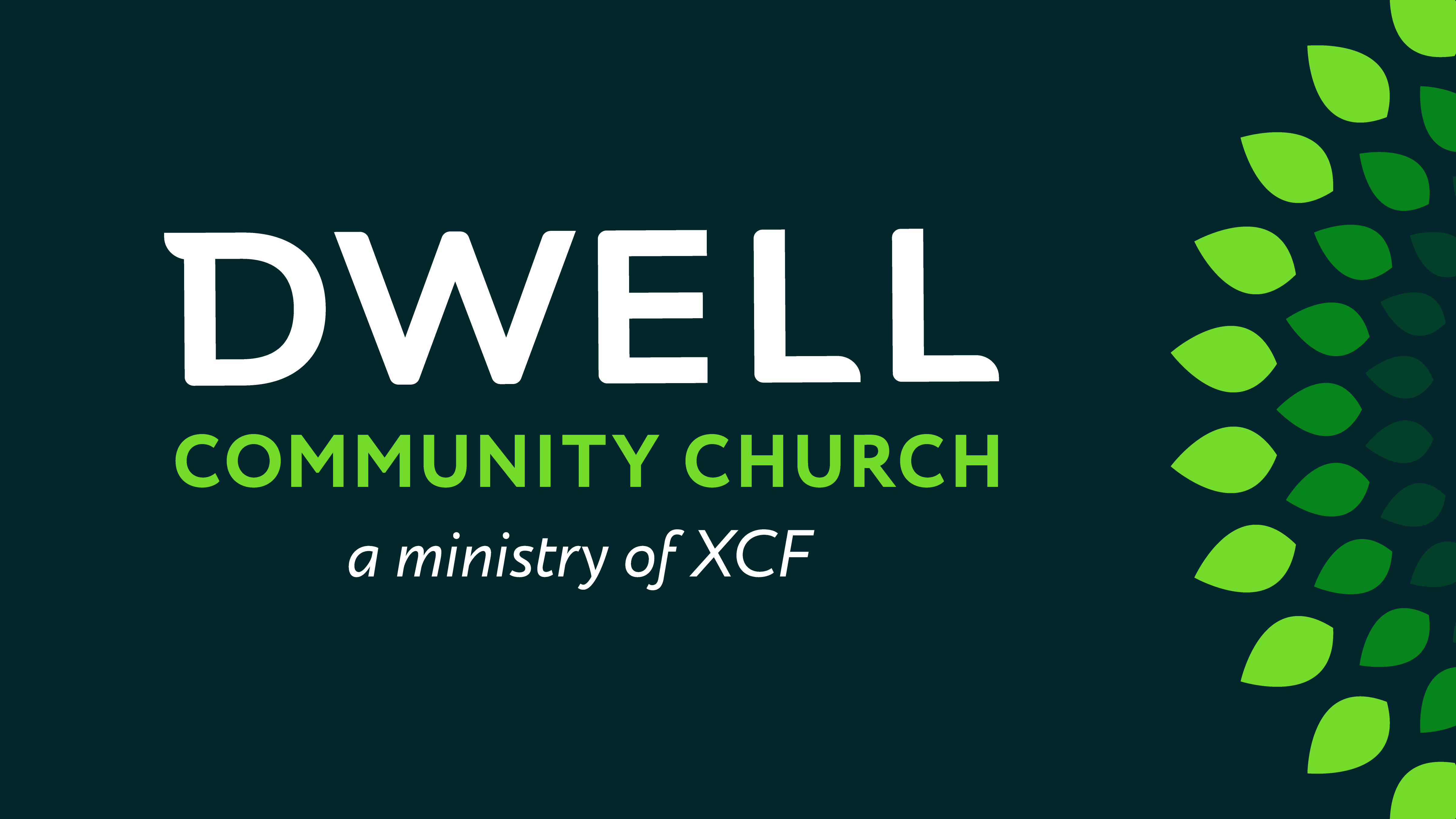